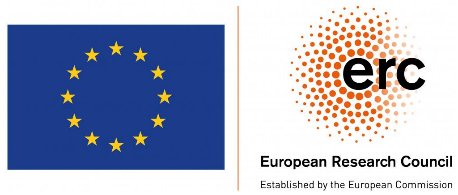 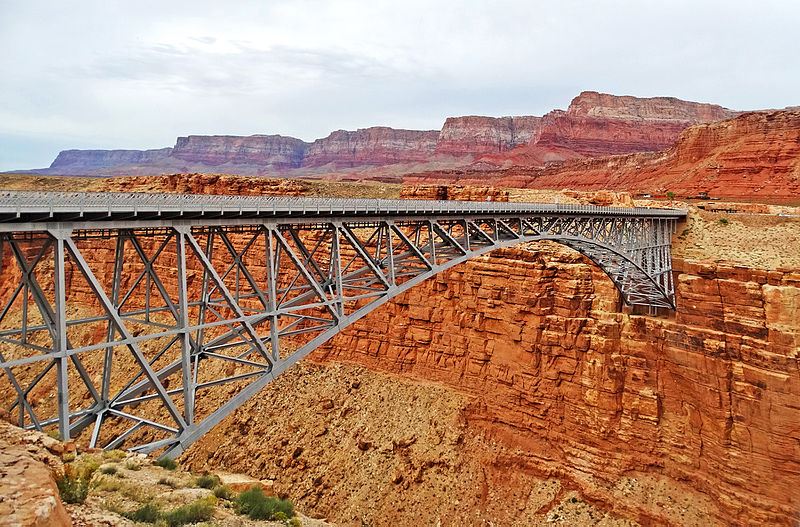 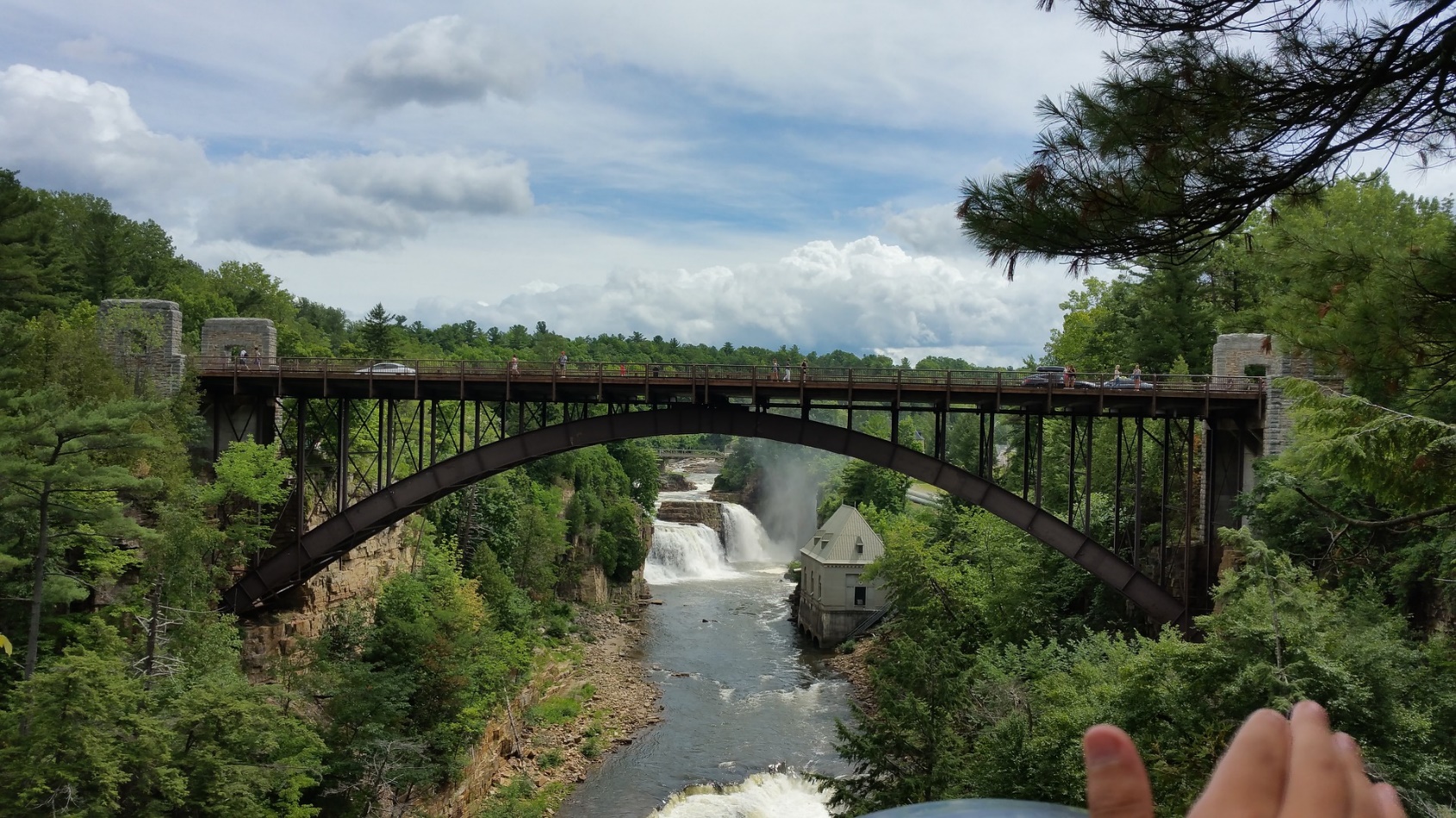 Bridge-Depth Characterizes which Structural Parameterizations of Vertex Cover Admit a Polynomial Kernel
Marin Bougeret	LIRMM, Université de MontpellierBart M. P. Jansen	Eindhoven University of TechnologyIgnasi Sau		LIRMM & CNRS, Université de Montpellier
Indian Parameterized Complexity SeminarJuly 20th 2020
[Speaker Notes: Photo File:Navajo Bridge over Marble Canyon, AZ 9-15 (21791439235).jpg edited from https://commons.wikimedia.org/wiki/File:Navajo_Bridge_over_Marble_Canyon,_AZ_9-15_(21791439235).jpg , cc-by-sa-2.0.

Goal of the talk: introduce the graph-parameter bridge-depth and explain how it concludes a line of research into parameterized preprocessing for vertex cover.]
Data reduction with a guarantee for NP-hard problems
A kernelization guarantees that instances that are large with respect to their complexity parameter can be shrunk
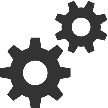 2
The Vertex Cover problem
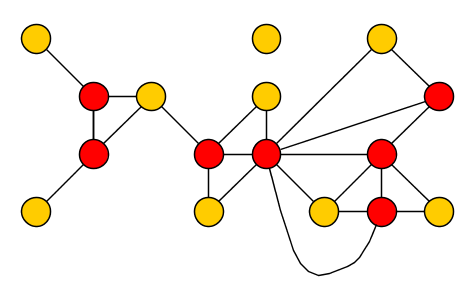 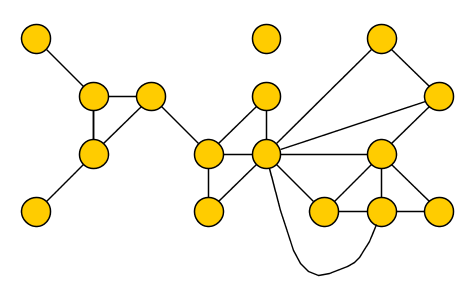 3
[Speaker Notes: Optimal vertex cover size is 7: three vertex-disjoint triangles + disjoint edge.NP-complete, but fixed-parameter tractable and admits a polynomial kernel.
Introduce notion of modulator to a graph class F.Then: Go from Vertex Cover def to FVS to other parameterizations.]
Kernel for Vertex Cover
[Nemhauser & Trotter 1975]
[Chen, Kanj & Jia 2001]
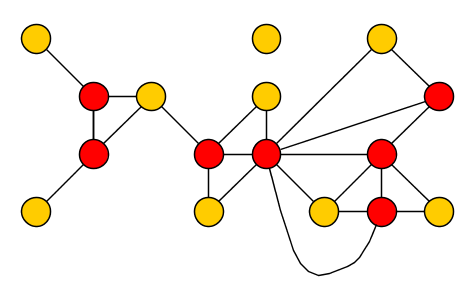 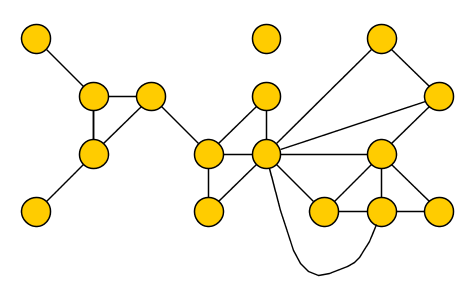 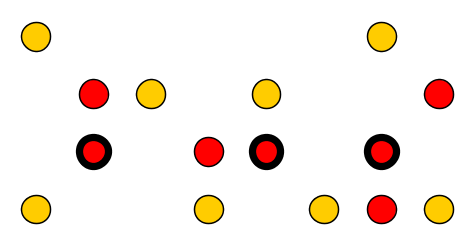 4
[Speaker Notes: NP-complete, but fixed-parameter tractable and admits a polynomial kernel.
Introduce notion of modulator to a graph class F.
2*minVC(G) may be a bad guarantee, if minVC(G) has size proportional to |G| (like on a path).Then: Go from Vertex Cover def to FVS to other parameterizations.]
Structural parameterizations for Vertex Cover
[J & Bodlaender 2011]
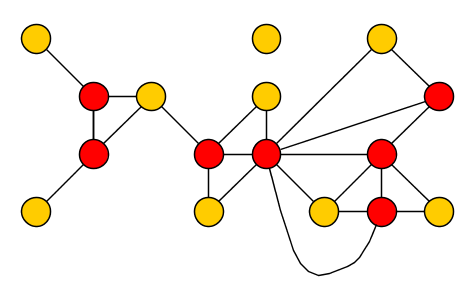 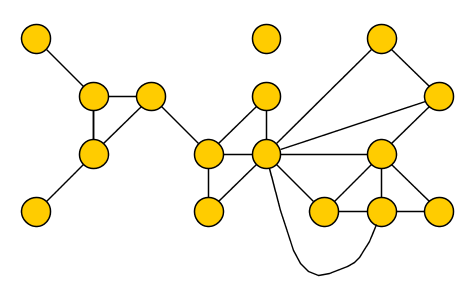 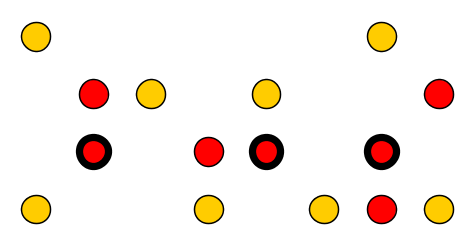 5
[Speaker Notes: Optimal vertex cover size is 7: three vertex-disjoint triangles + disjoint edge.NP-complete, but fixed-parameter tractable and admits a polynomial kernel.
Introduce notion of modulator to a graph class F.Then: Go from Vertex Cover def to FVS to other parameterizations.]
Kernels for Vertex Cover parameterized by deletion-distance to …
[Bougeret, J & Sau, ICALP]
[Fomin & Strømme, WG]
[Hols & Kratsch, IPEC]
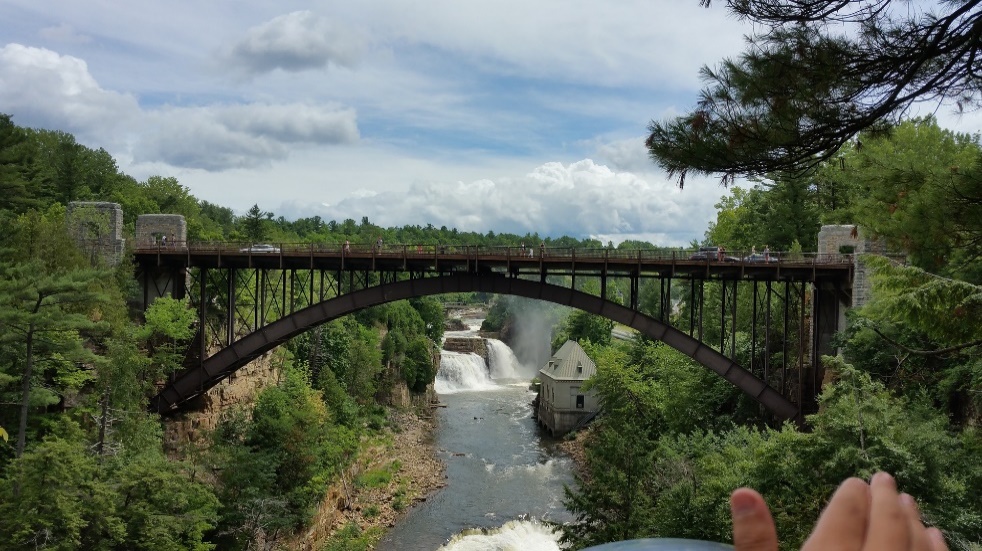 [J & Bodlaender, STACS]
Pseudo-forest
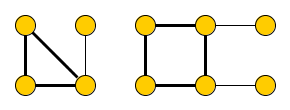 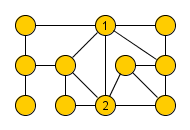 Forest
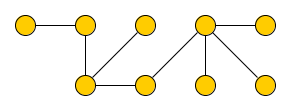 2010      2011      2012      2013      2014      2015      2016      2017      2018      2019      2020
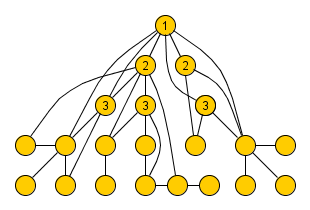 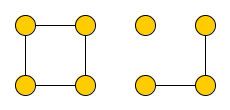 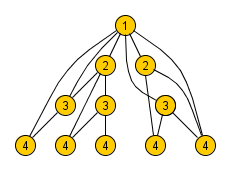 [Majumdar, Raman, Saurabh, IPEC]
[Bougeret & Sau, IPEC]
[Hols, Kratsch & Pieterse, STACS]
6
Our results
7
[Speaker Notes: Degree of the polynomial depends on the bound on the bridge-depth. Next steps: define bridgedepth, look at blocking sets, see how they relate.]
The tree-depth of a graph
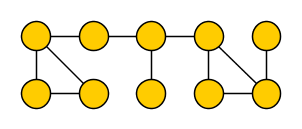 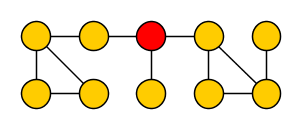 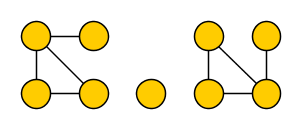 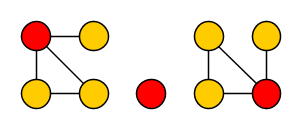 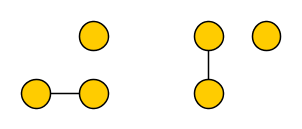 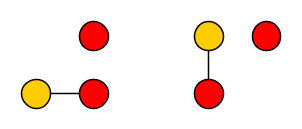 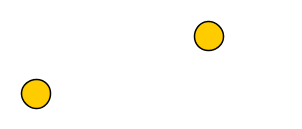 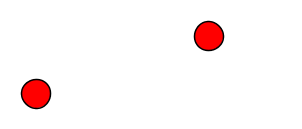 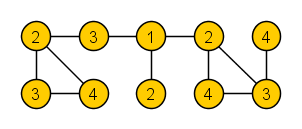 8
[Speaker Notes: Mention that you can equivalently the definition as how many rounds you need to get to the empty graph, where a round deletes 1 vertex in each component.]
The bridge-depth of a graph
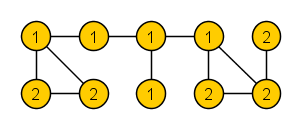 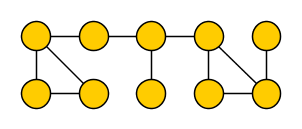 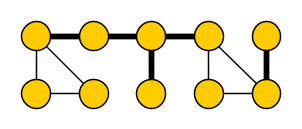 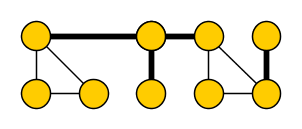 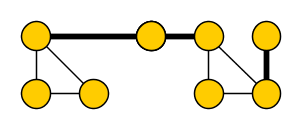 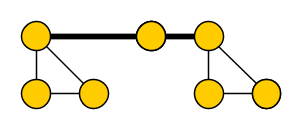 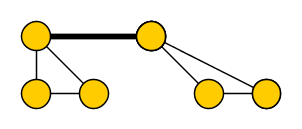 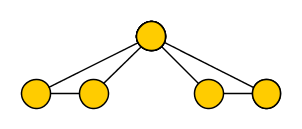 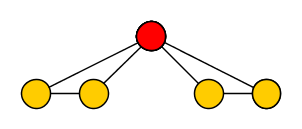 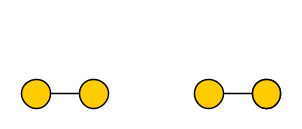 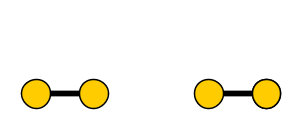 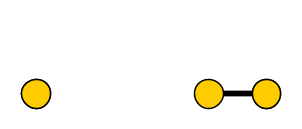 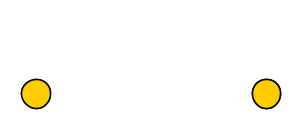 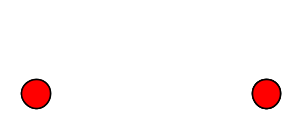 9
[Speaker Notes: To see bd is incomparable to pathwidth: the 2xn grid has bridgedepth Omega(n) but pathwidth 2.
A complete binary tree of depth n has bridgedepth 1 but pathwidth Omega(n). Bridge-depth is minor-closed.

Now to relate bridge-depth to kernels, we use the combinatorial notion of blocking sets.]
Previous kernels are special cases of bounded bridge-depth
[Fomin & Strømme, WG]
[Hols & Kratsch, IPEC]
[J & Bodlaender, STACS]
Pseudo-forest
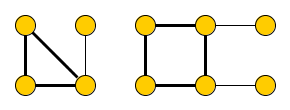 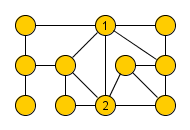 Forest
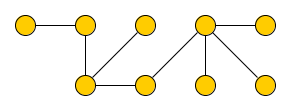 2010      2011      2012      2013      2014      2015      2016      2017      2018      2019      2020
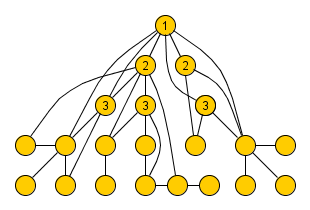 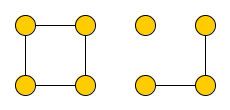 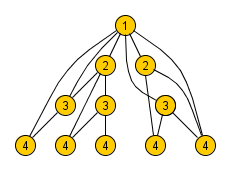 [Majumdar, Raman, Saurabh, IPEC]
[Bougeret & Sau, IPEC]
[Hols, Kratsch & Pieterse, STACS]
10
[Speaker Notes: 75: Nemhauser – Trotter.
2001: Jianer Chen, Iyad Kanj, and Weija Jia. Vertex Cover: Further Observations and Further Improvements. They apply the NT theorem.
2011: FVS [J & Bodlaender]. STACS 2011.
2015: Diptapriyo Majumdar, Venkatesh Raman, Saket Saurabh: Kernels for Structural Parameterizations of Vertex Cover - Case of Small Degree Modulators. IPEC 2015. [Degree-2 modulator]2016: Fedor V. Fomin, Torstein J. F. Strømme: Vertex Cover Structural Parameterization Revisited. WG 2016 [Pseudo forest, each component has at most 1 cycle; is not the same as FVS of size 1?]
2017: Marin Bougeret, Ignasi Sau: How Much Does a Treedepth Modulator Help to Obtain Polynomial Kernels Beyond Sparse Graphs?. IPEC 2017 [bounded treedepth]
2017: Eva-Maria C. Hols, Stefan Kratsch: Smaller Parameters for Vertex Cover Kernelization. IPEC 2017 [d-pseudo-forest] (FVS of size d in each component)
2020: Eva-Maria C. Hols, Stefan Kratsch, Astrid Pieterse: Elimination Distances, Blocking Sets, and Kernels for Vertex Cover. STACS 2020. Bounded elimination distance to a forest (+ randomized algorithms)

How can we characterize the graph families F for which Vertex Cover parameterized by vertex-deletion distance to F admits a polynomial kernel?

Lower bound: Deletion distance to treewidth 2, and include specific picture? Overlay on Fomin & Stromme graph?]
Motivating examples for bridge-depth
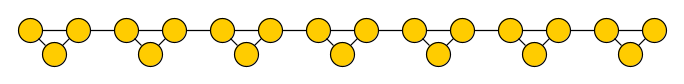 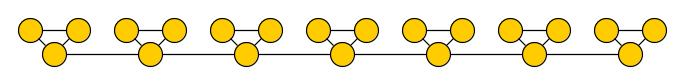 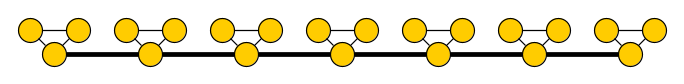 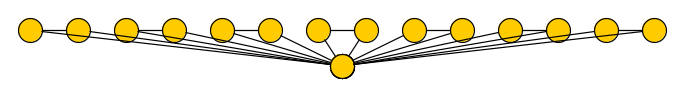 11
12
[Speaker Notes: Proof is based on graph-theoretic insights about bridge-depth and minor closed families. So before looking at kernelization algorithms, we consider the following implications.]
Blocking sets
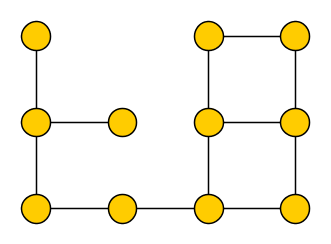 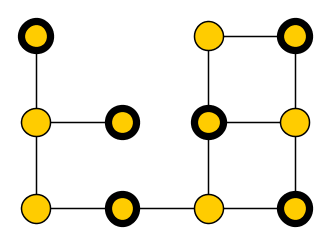 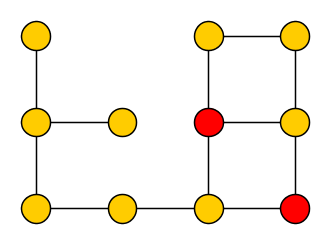 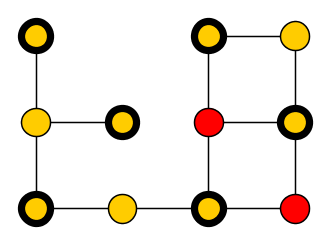 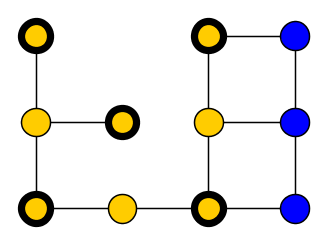 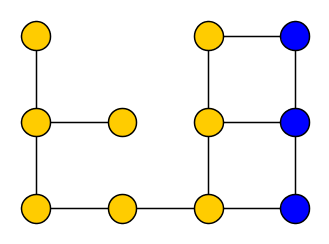 13
[Speaker Notes: So for a blocking set S, all max independent sets use at least one vertex of S; so equivalently, no minimum vertex cover contains all vertices of S.]
Blocking sets and Vertex Cover kernelization
?
[Hols, Kratsch & Pieterse, STACS]
[Bougeret, J & Sau, ICALP]
14
[Speaker Notes: So for a blocking set S, all max independent sets use at least one vertex of S; so equivalently, no minimum vertex cover contains all vertices of S.]
Blocking sets in paths of triangles
[Fomin & Strømme, WG]
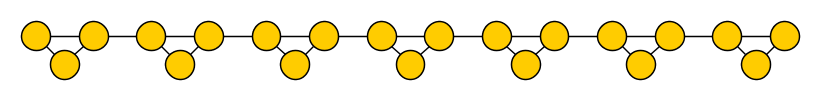 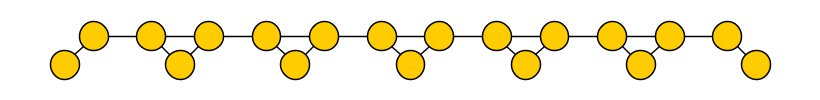 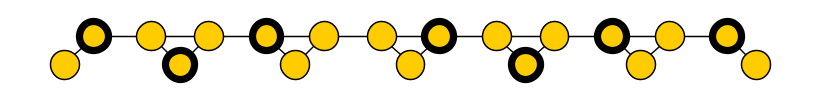 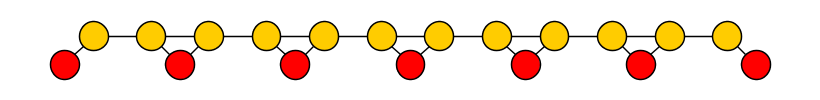 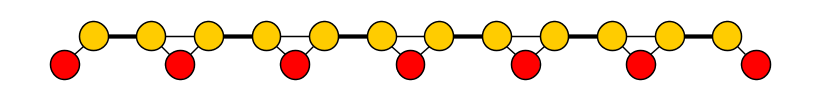 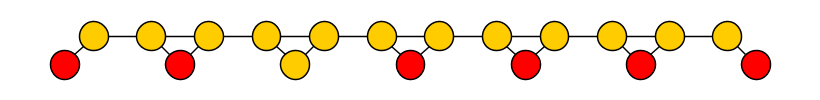 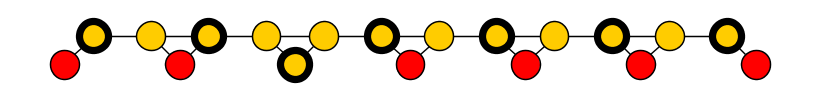 15
[Speaker Notes: So for a blocking set S, all max independent sets use at least one vertex of S; so equivalently, no minimum vertex cover contains all vertices of S.]
Necklace models
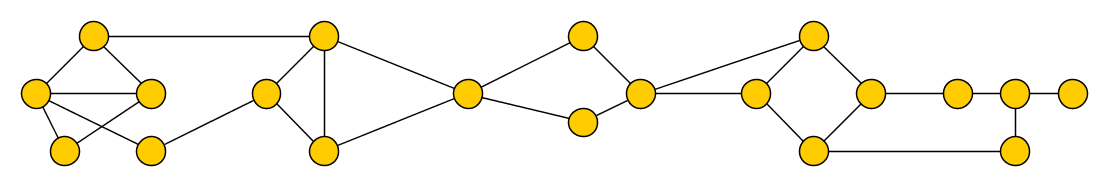 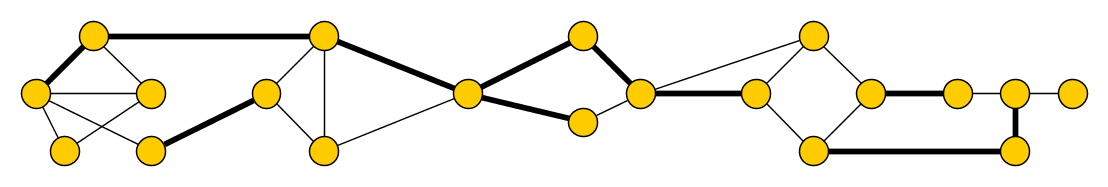 16
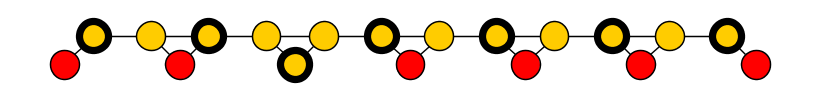 17
[Speaker Notes: Later, we will connect this to complexity-theoretic statements about kernelization. So: the absence of large minimal blocking sets can be witnessed and exploited algorithmically by having small bridge-depth, giving a corresponding graph decomposition.]
Necklace models in bridgeless graphs
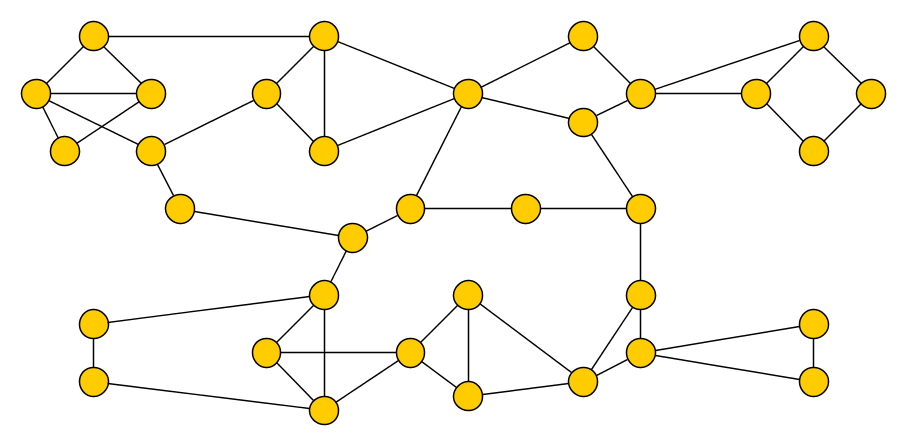 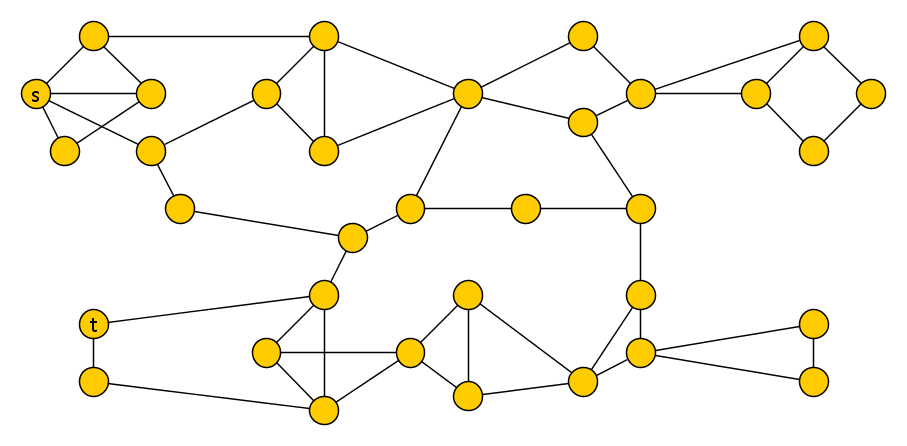 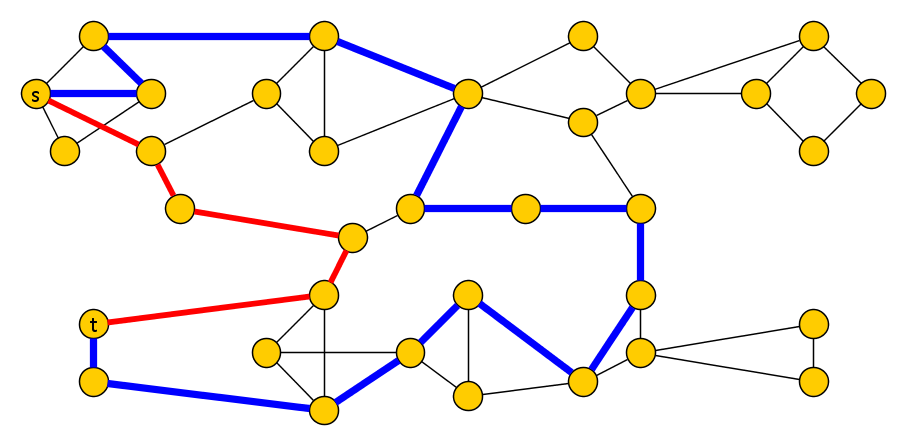 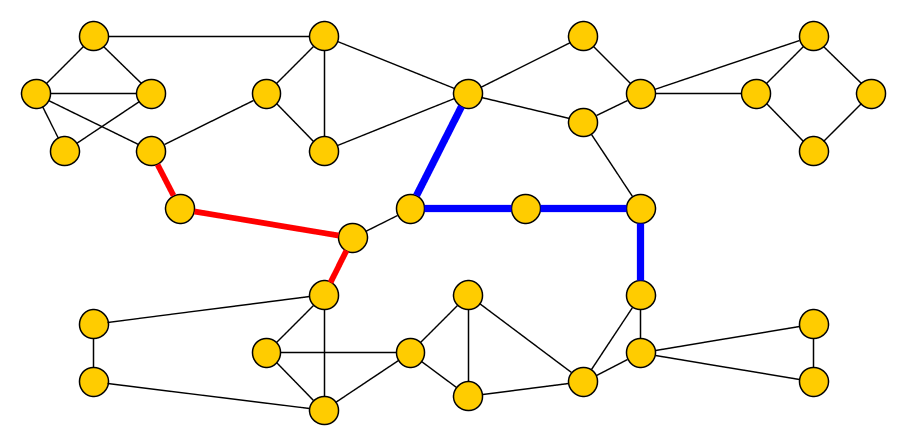 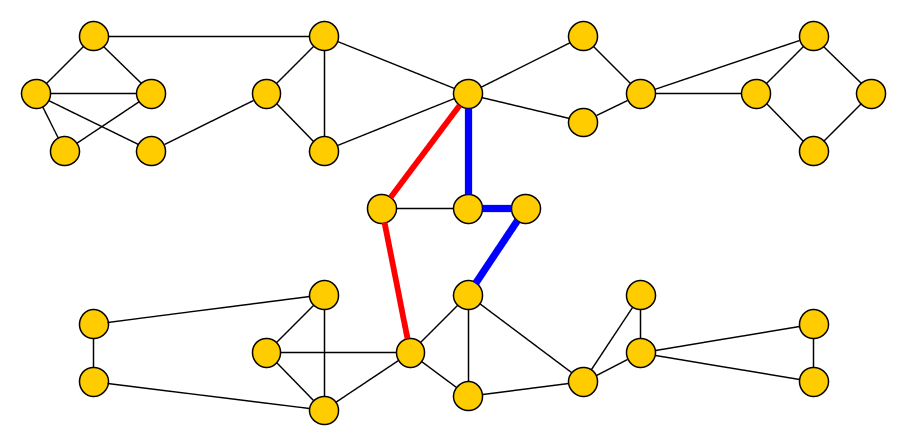 If both paths attach in the middle:
18
Necklace models in bridgeless graphs
[Robertson & Semour, JCTB] [van Batenburg, Huynh, Joret & Raymond, SODA]
19
Bridge-depth is bounded in length of necklace models
20
[Speaker Notes: Since any cycle gives a necklace model of length 1, a graph that does not have necklace model of length 1 is acyclic]
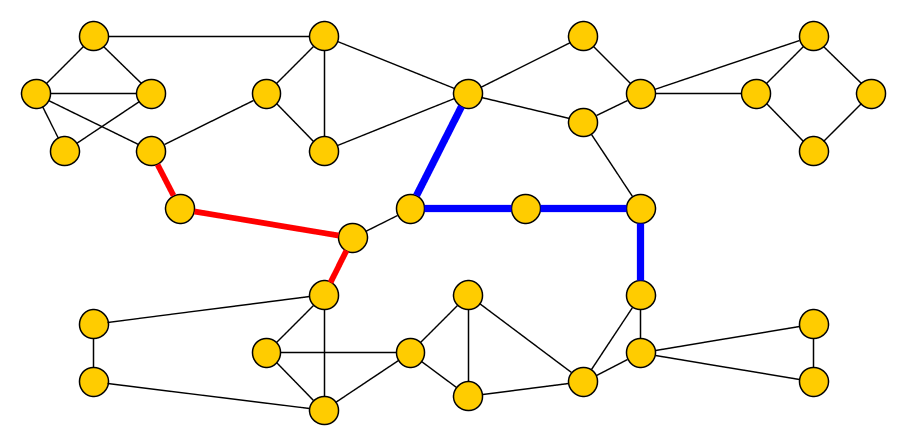 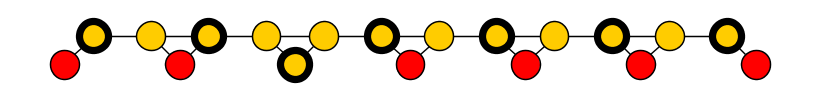 21
Relation between blocking sets and bridge-depth
22
Blocking sets in forests and bipartite graphs
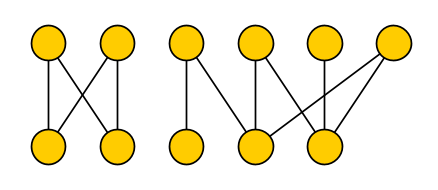 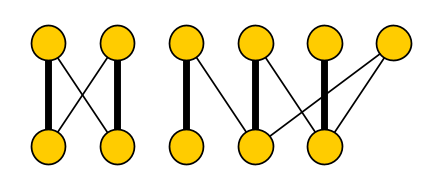 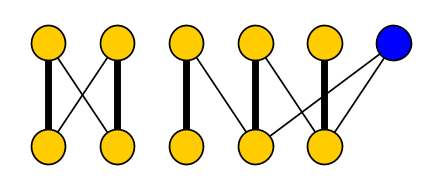 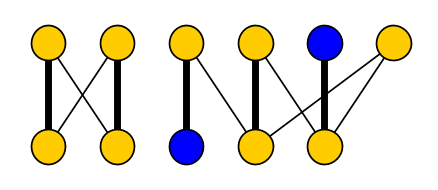 23
[Speaker Notes: Konig’s theorem: in a bipartite graph, minimum size of vertex cover equals size of maximum matching. Since a vertex cover has to contain one endpoint of each matching edge: a minimum vertex cover contains exactly one endpoint of each matching edge (and no unsaturated vertices). Hence the complement, a maximum independent set, contains all unsaturated vertices and exactly one endpoint from each matching edge.]
Bounding minimal blocking sets in the induction step
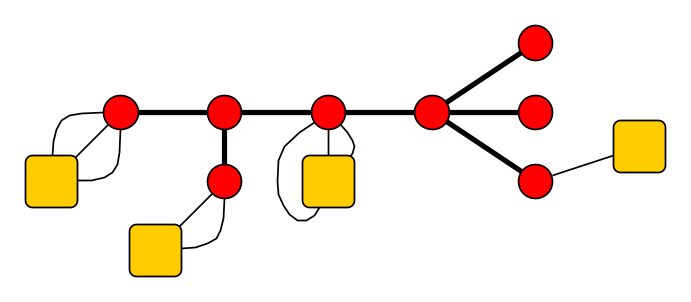 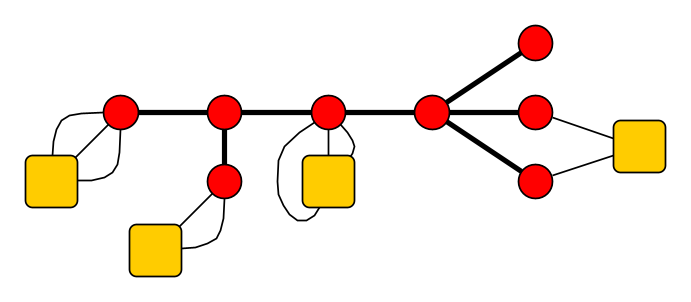 24
Bounding minimal blocking sets in the induction step
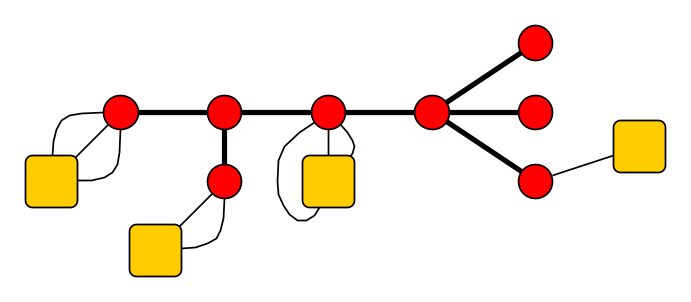 25
Bounding minimal blocking sets in the induction step
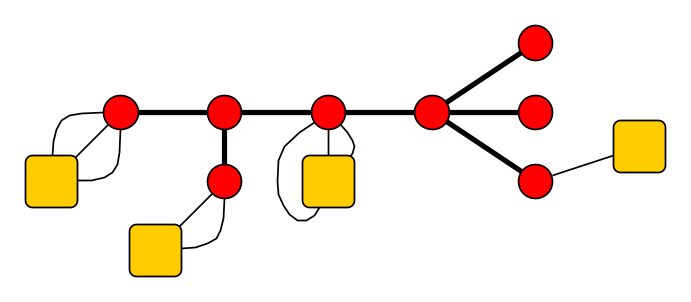 26
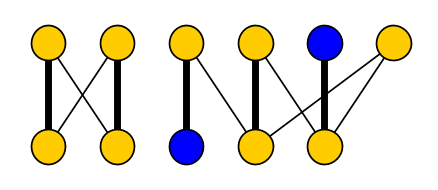 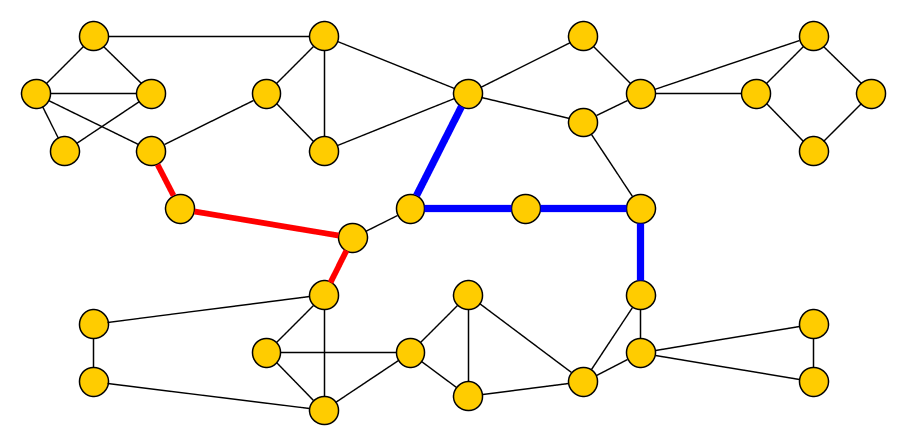 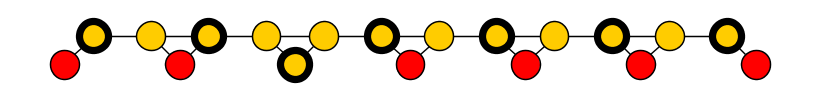 27
Kernelization algorithm via bridge-depth
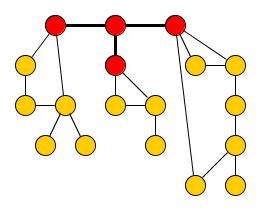 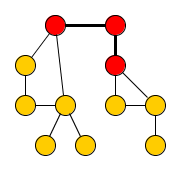 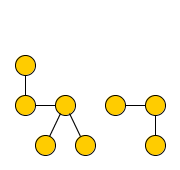 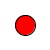 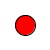 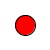 28
Conclusion
THANK YOU!
29
[Speaker Notes: For minor-closed graph families, the only structure you need for lower bounds is the chain-of-triangles. For subgraph-closed families, this will not be sufficient. If we take a graph and subdivide an edge twice, the size of its minimal blocking sets stays the same. So from chains-of-triangles with large blocking sets (which act as gadgets in lower bound proofs), we can form subdivisions (that can play the same role in lower bound proofs). Such subdivided chains-of-triangles trivially have standard chains-of-triangles as minors, but not as (induced) subgraphs.]